Seismic surface wave anisotropy in the Pacific Northwest
Fred F. Pollitz, U.S. Geological Survey, Moffett Field, CA
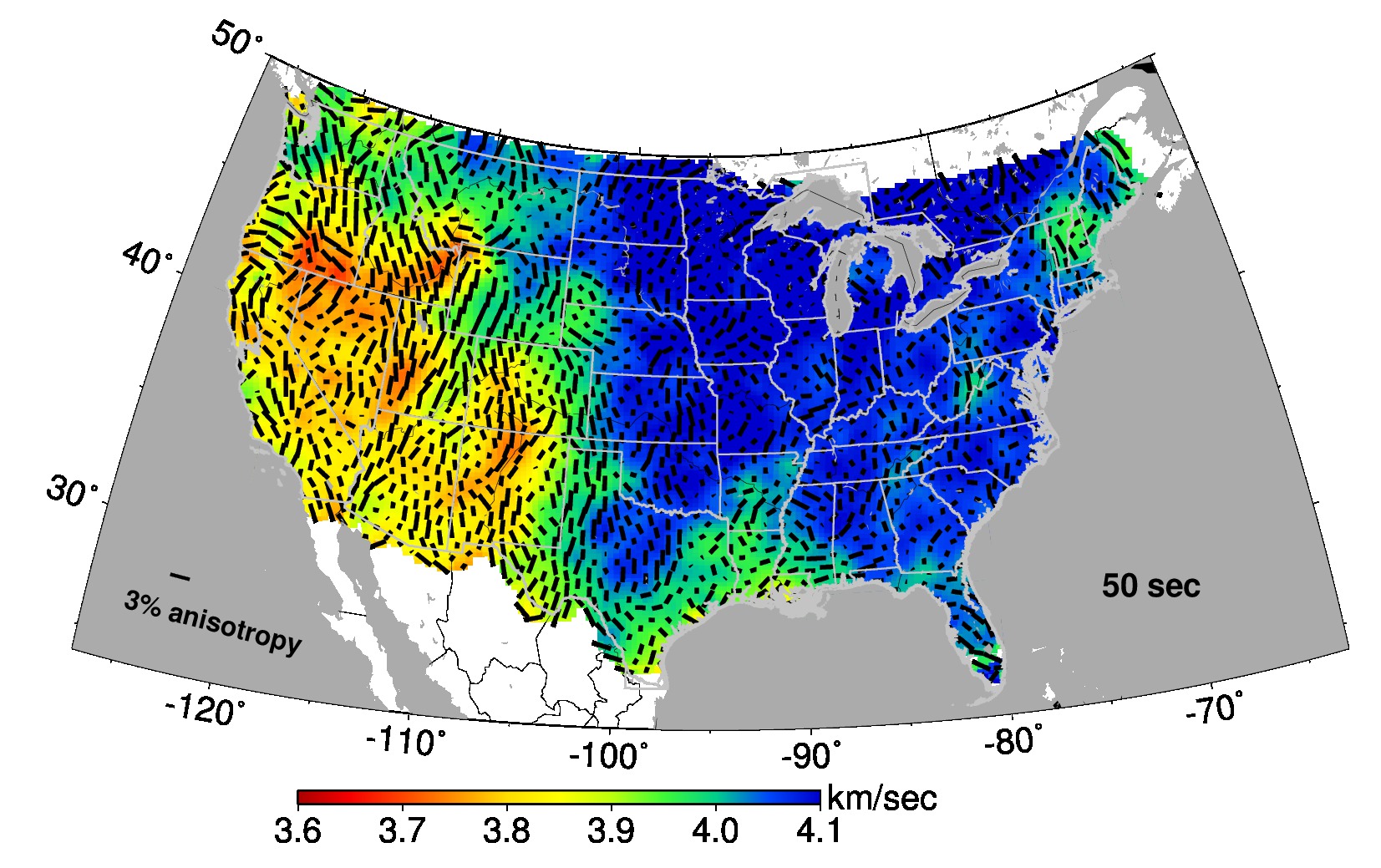 [Speaker Notes: Figure plotted with con.cC-anis.50s-allUS]
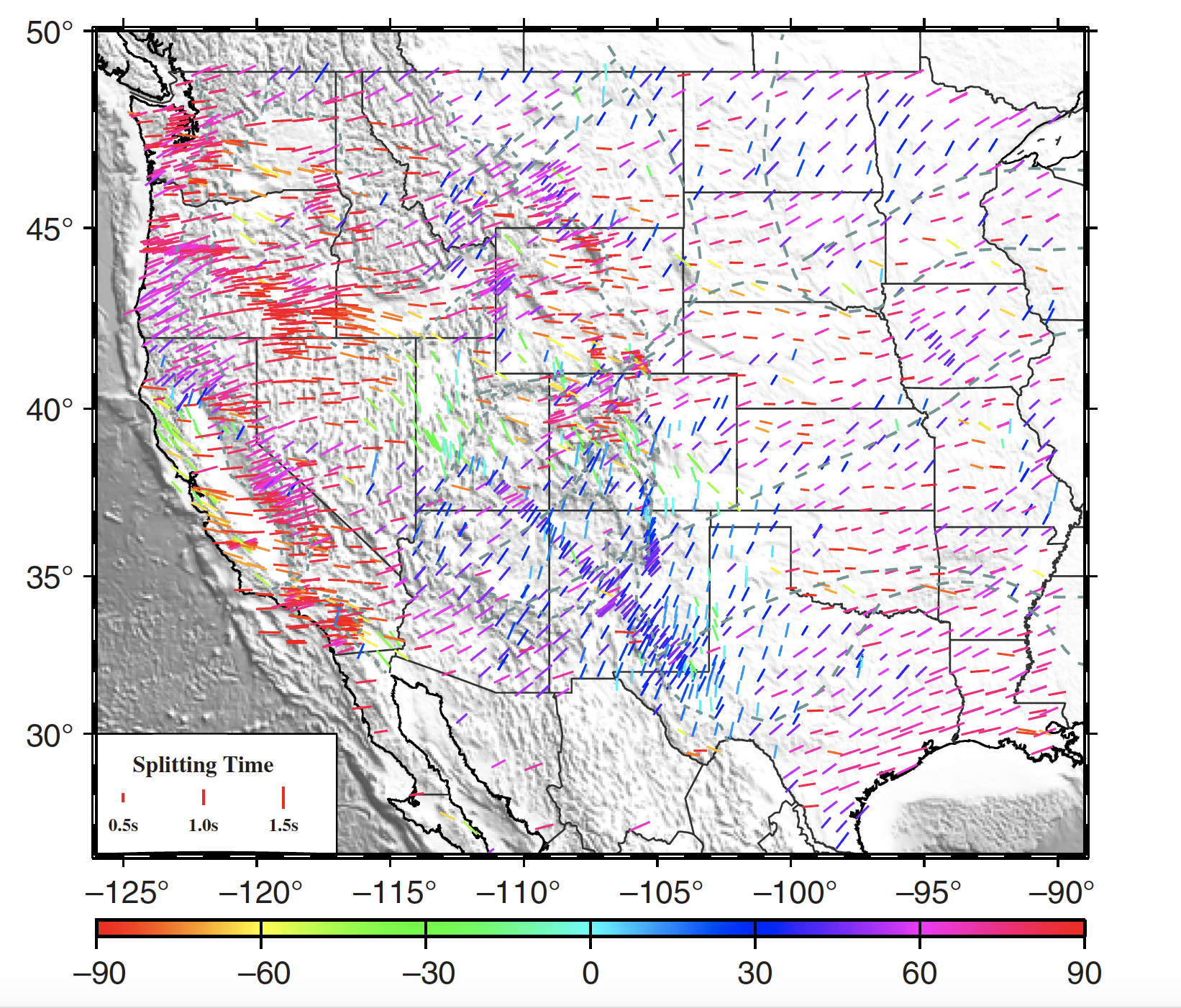 SKS, SKKS, and PKP splitting 
     measurements

Average fast velocity direction over
     indefinite depth range

Need additional information to 
     obtain depth dependence of
     azimuthal anisotropy
Station average XKS splitting parameters
(Yang et al., 2016 SRL)
0S20 (212 s)
0S120 (82 s)
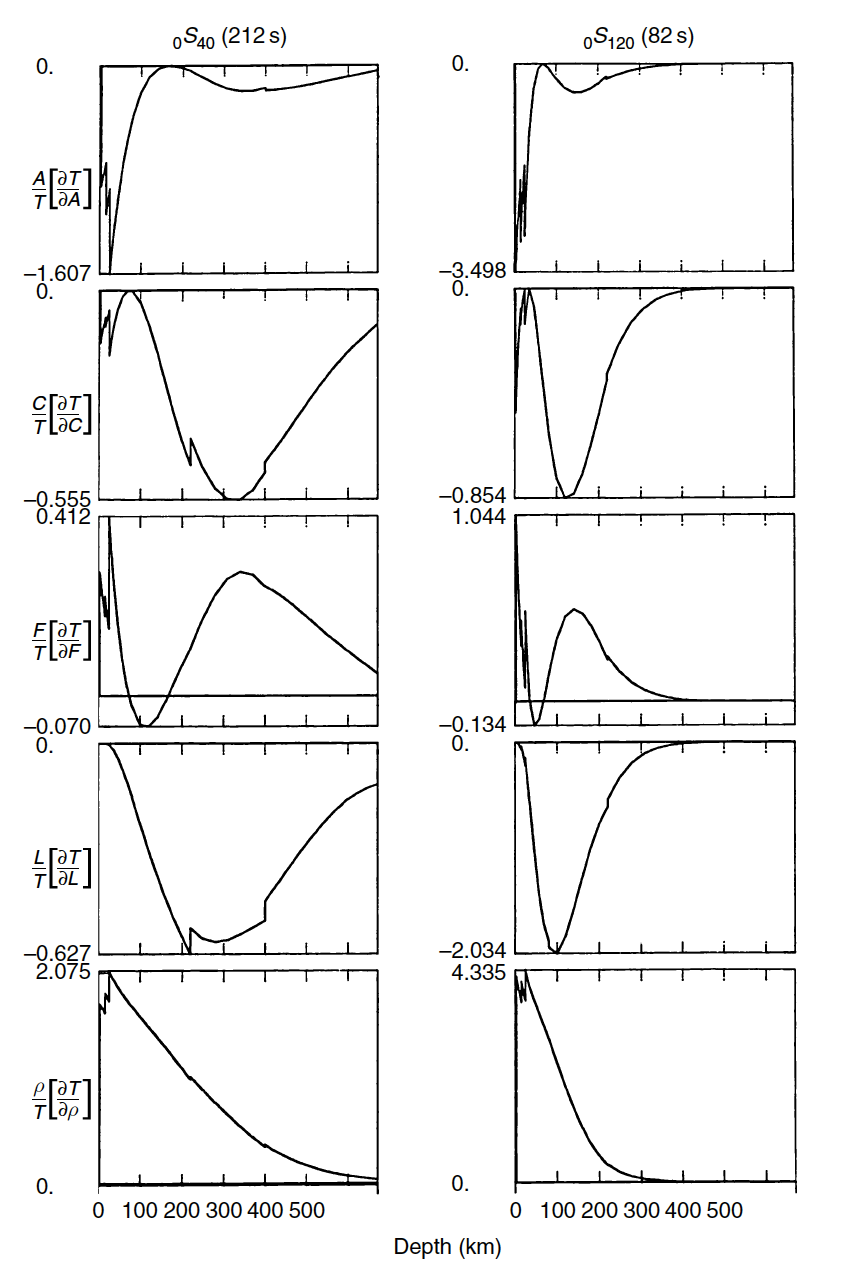 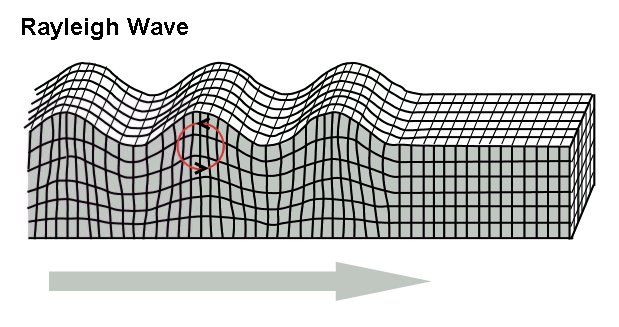 Seismic Surface Waves
Different periods sensitive to 
     different depth ranges
2-f anisotropy controlled by
     A, F, and L sensitivity kernels
Montagner (2007)
[Speaker Notes: Montagner: “Note that three partials contribute to the 2--azimuthal terms, A-partial for Bc, Bs, F-partial for Hc, Hs, and the largest one L-partial for Gc, Gs.”
Montagner (2007) -- Deep Earth Structure – Upper Mantle Structure: Global Isotropic and Anisotropic Elastic Tomography]
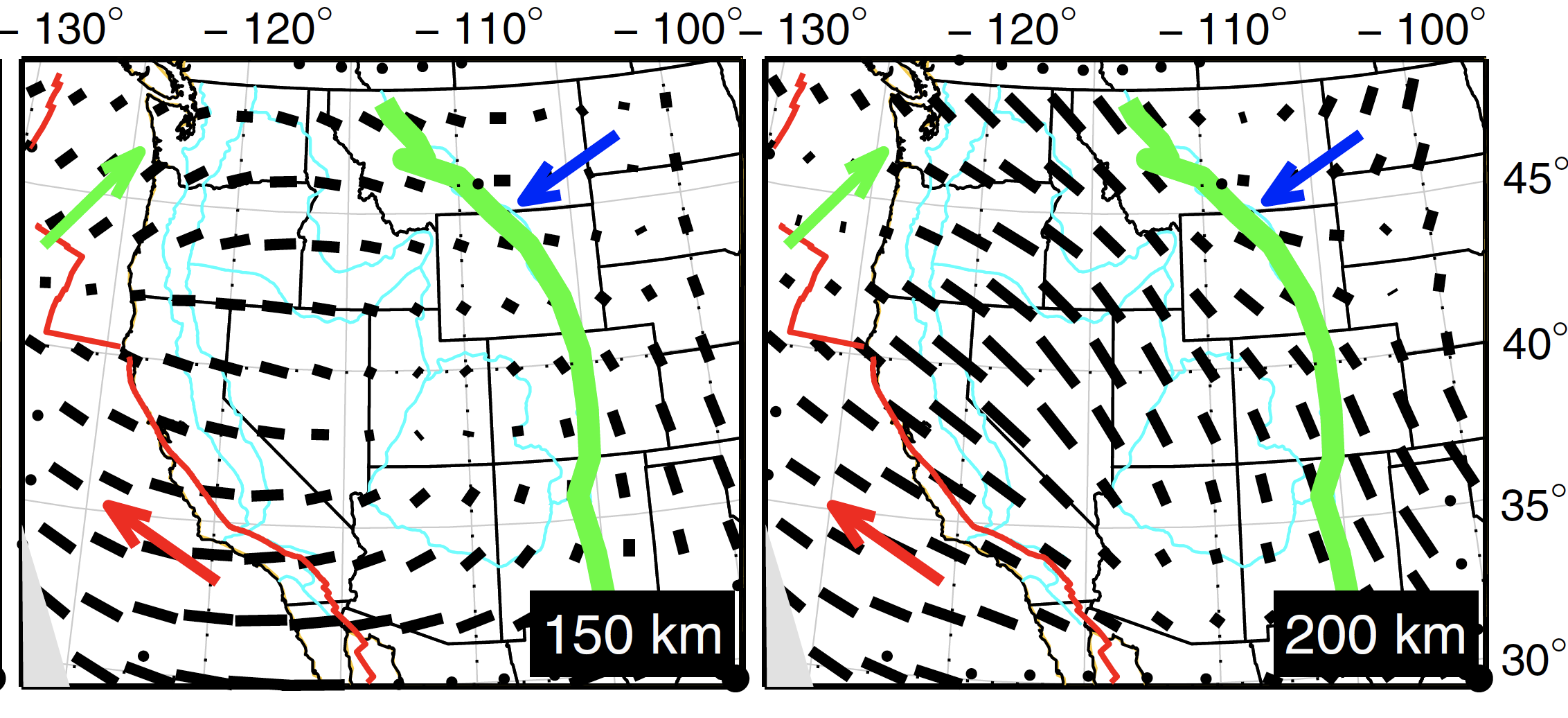 Yuan and Romanowicz (2010 EPSL)
[Speaker Notes: It is noteworthy that the trends of the fast-velocity axes are often N-ward or NW-ward in Yuan and Romanowicz’s maps, nearly perpendicular to the APM (absolute plate motion)
Direction, kind of confirming the same trends in my results.  As with other studies, the anisotropy patterns in Yuan and Romanowicz’s maps seem unrealistically smooth.]
April 2006 – December 2014
  
  171,058 vertical-component seismograms
  399 M≥6.3 teleseismic sources
  770,295 complex spectral amplitudes
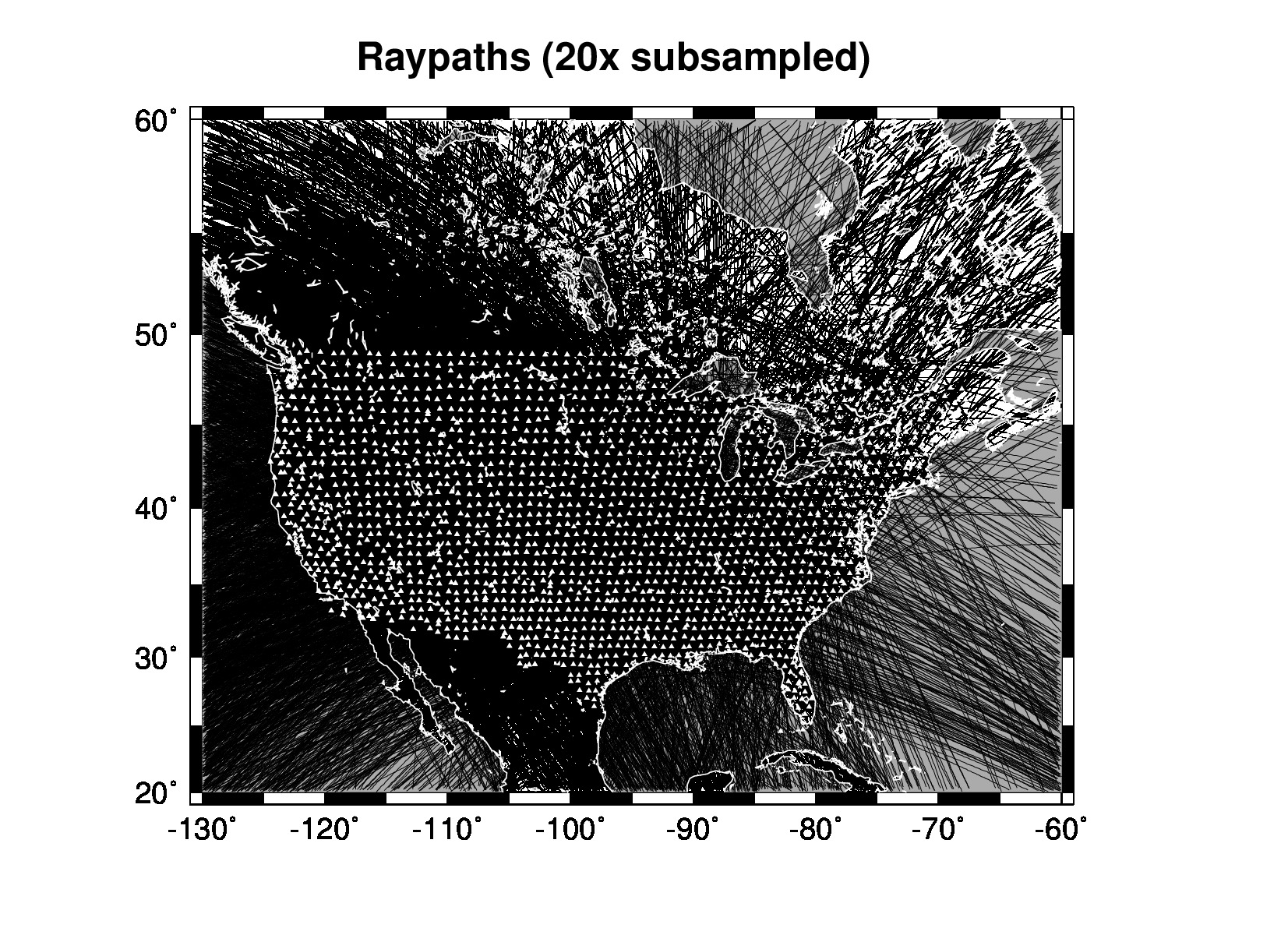 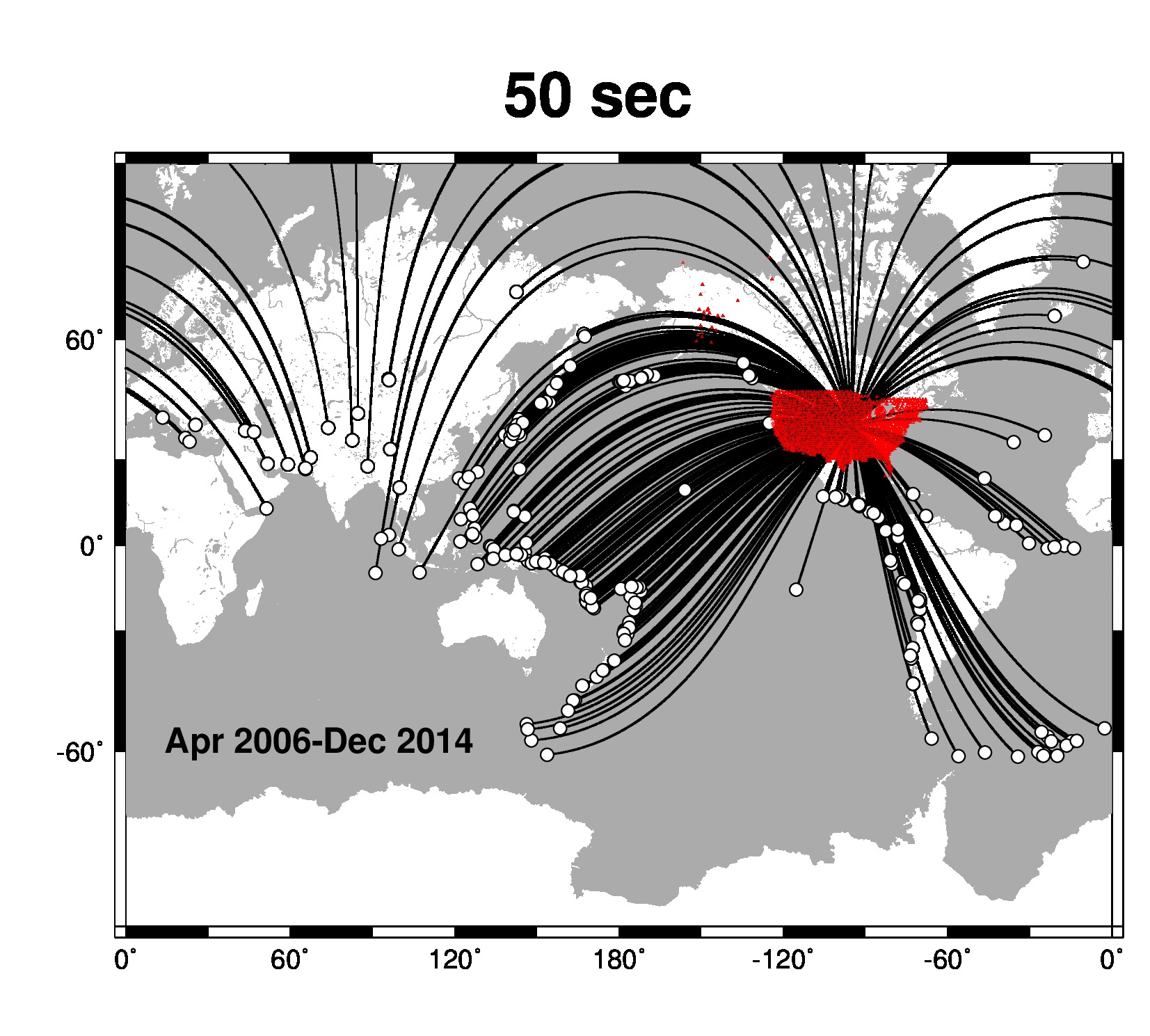 [Speaker Notes: Transportable Array of Earthscope and regional permanent array stations]
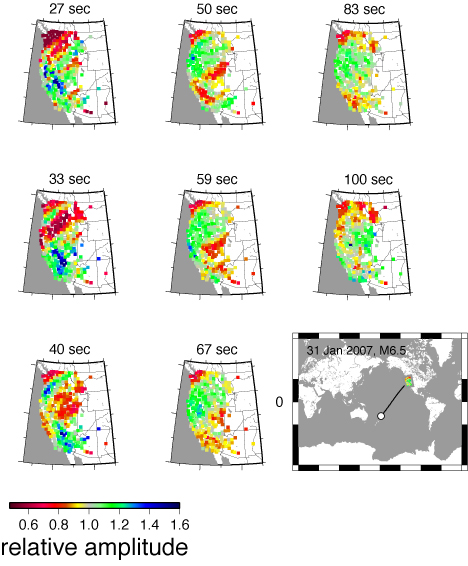 [Speaker Notes: From Pollitz (2008).  Recorded wavefields have highly variable amplitudes  focussing and defocussing effects along teleseismic propagation path]
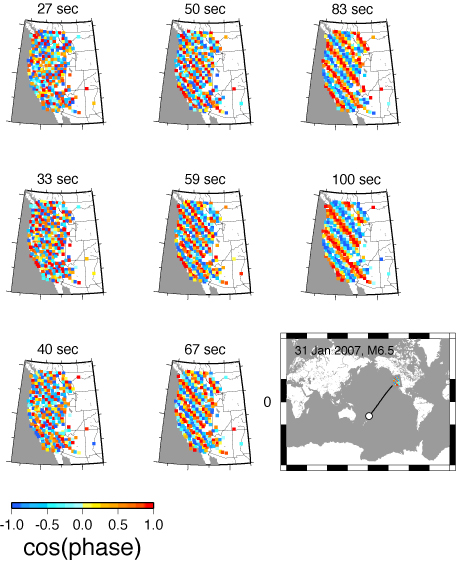 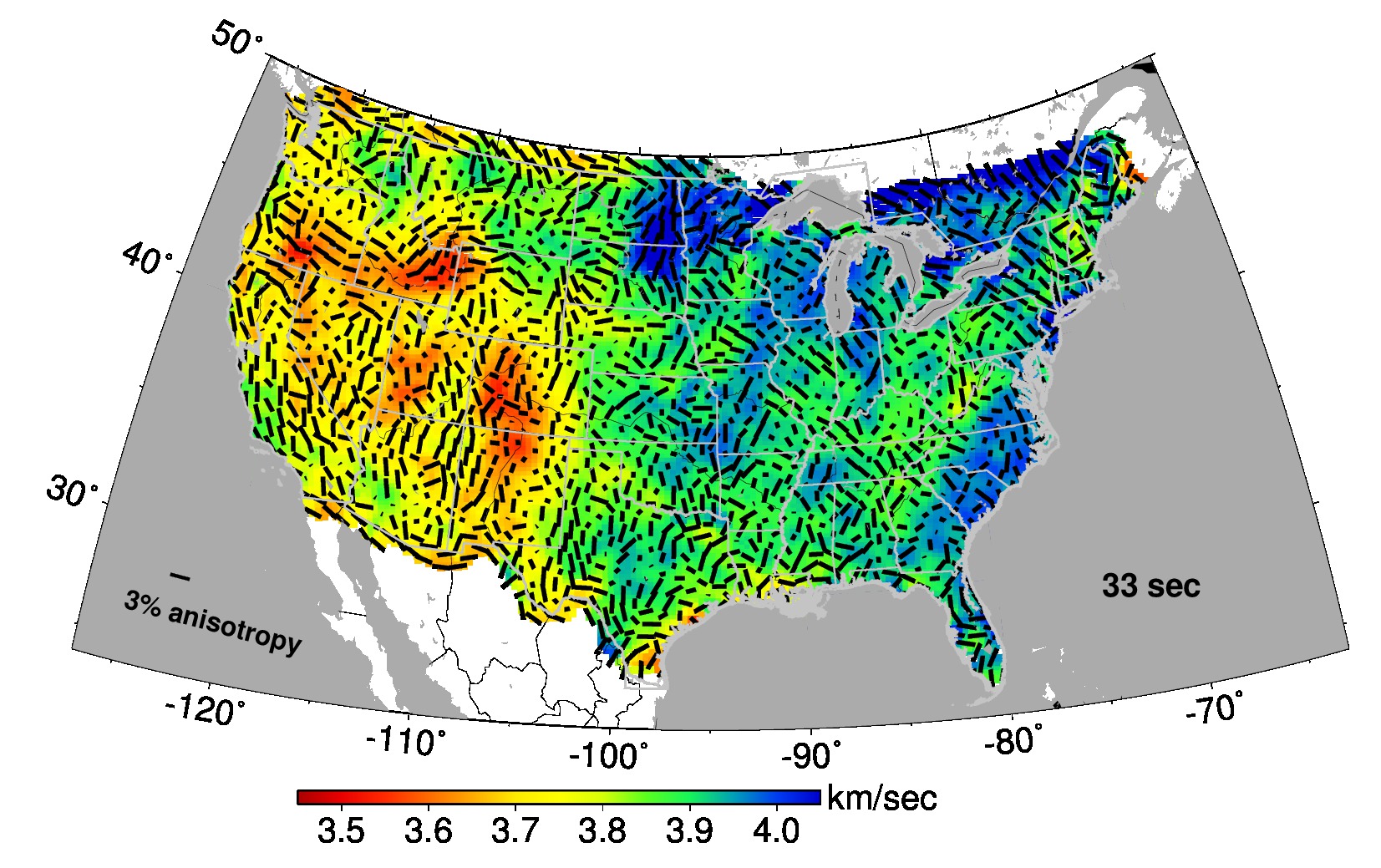 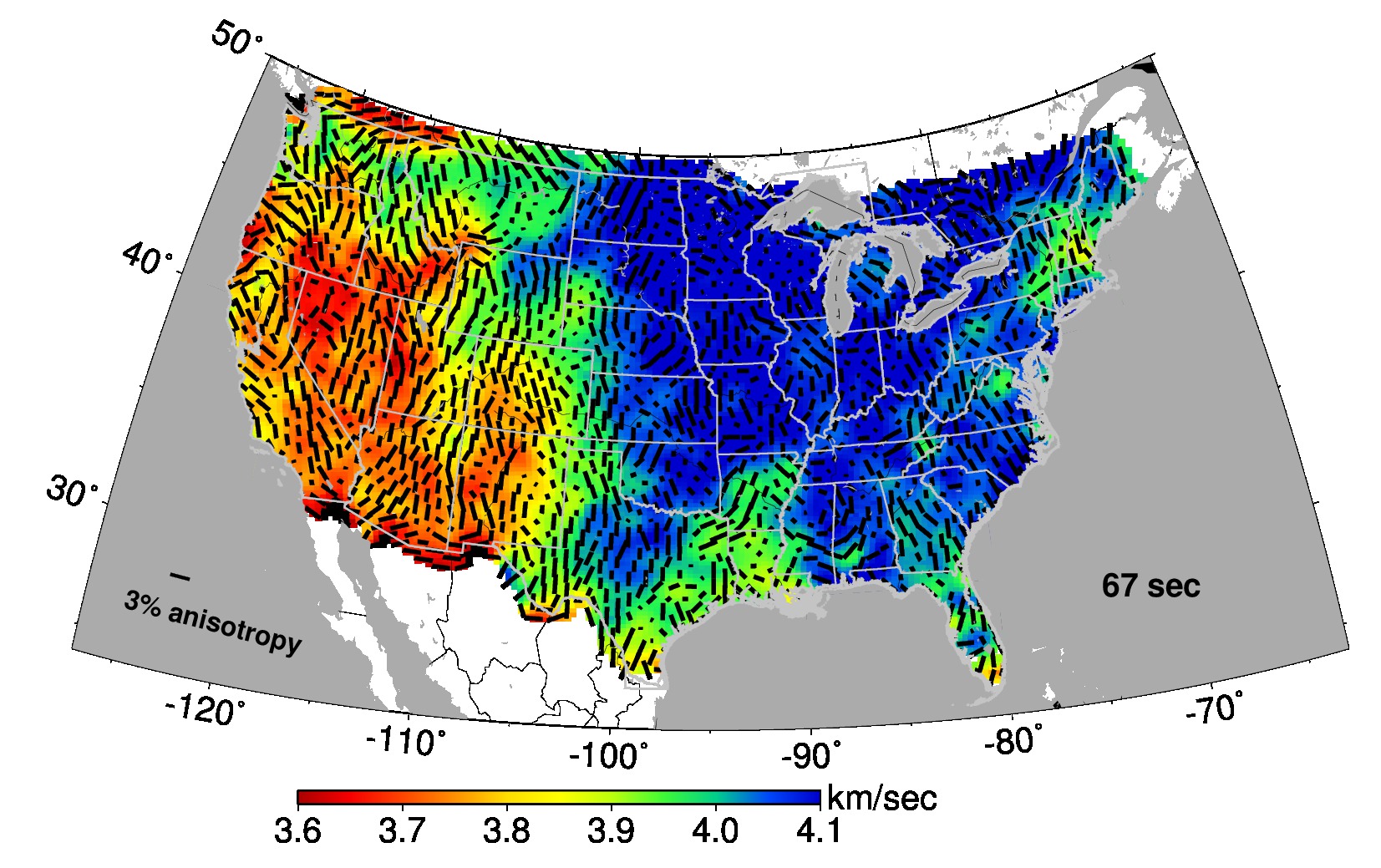 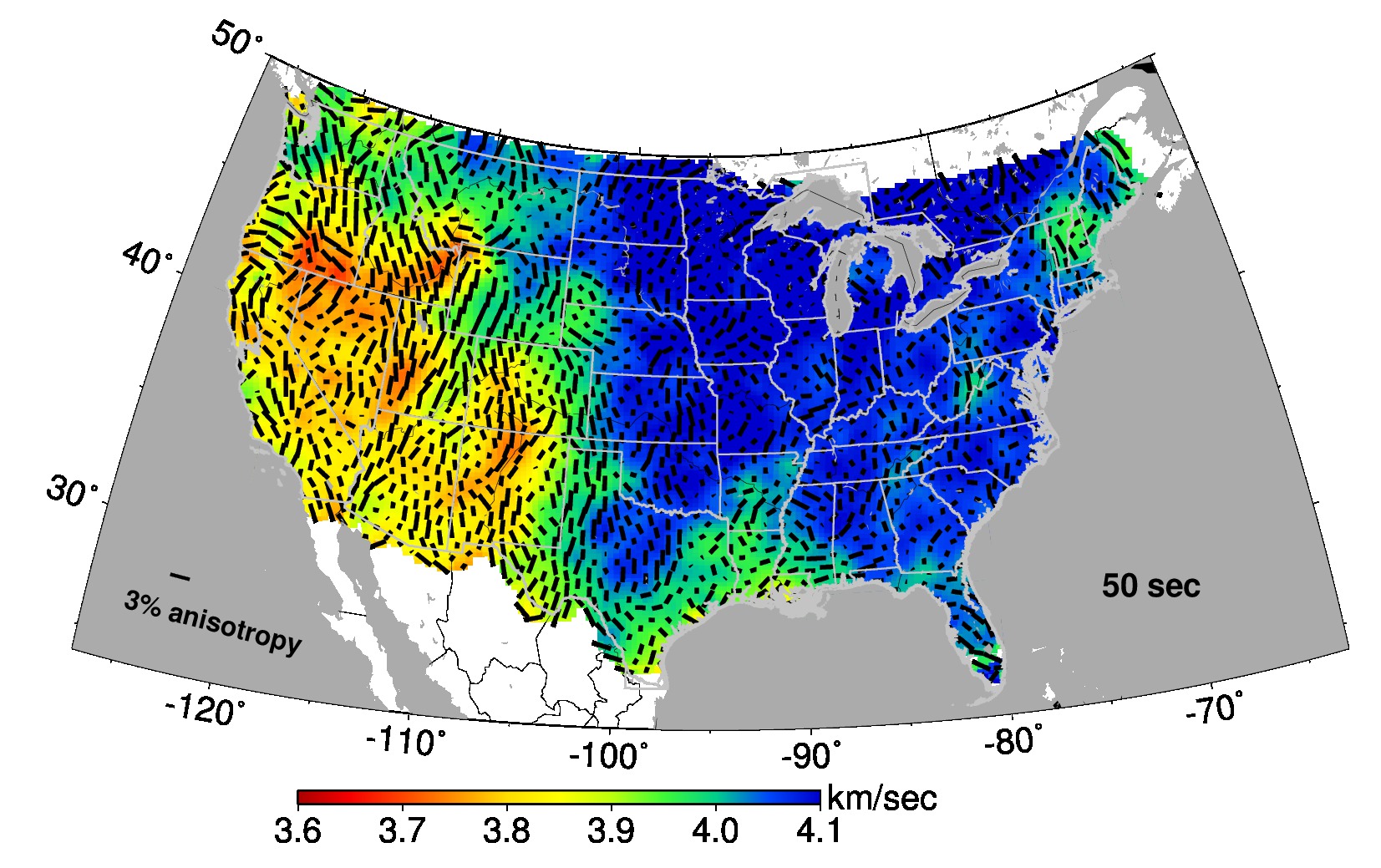 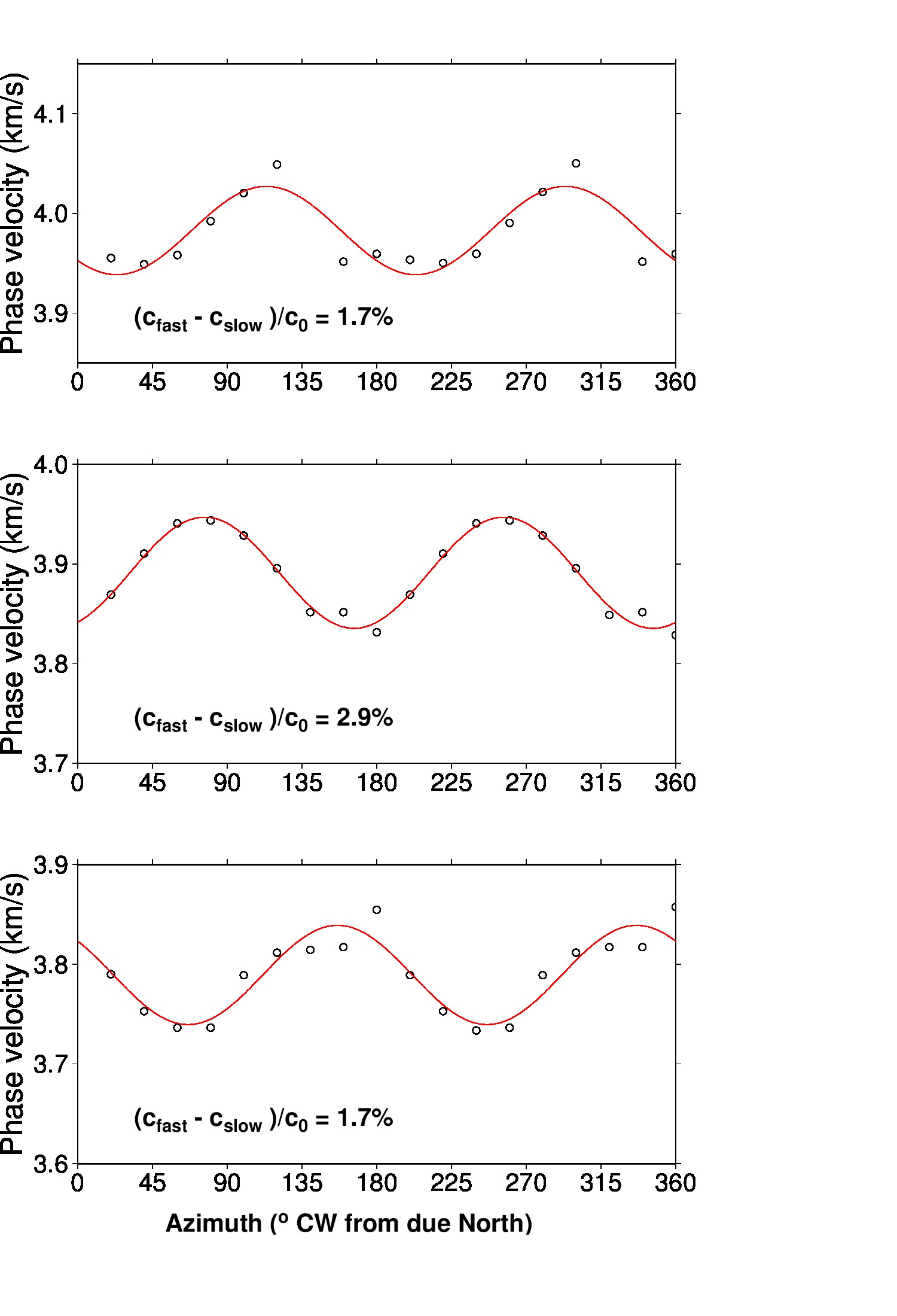 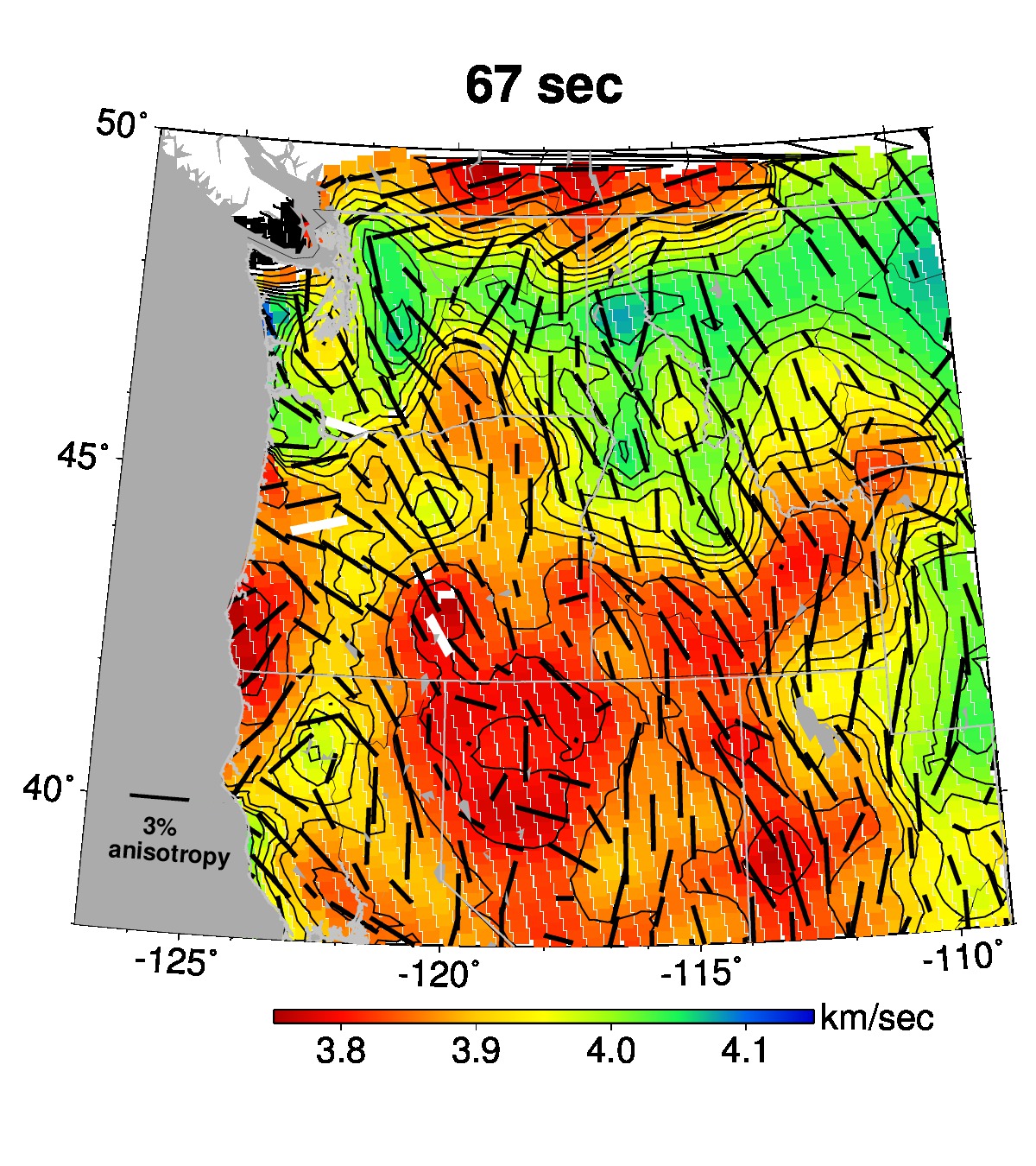 [Speaker Notes: The fast velocity direction is laterally variable, as established by the 2-phi phase velocity fits]
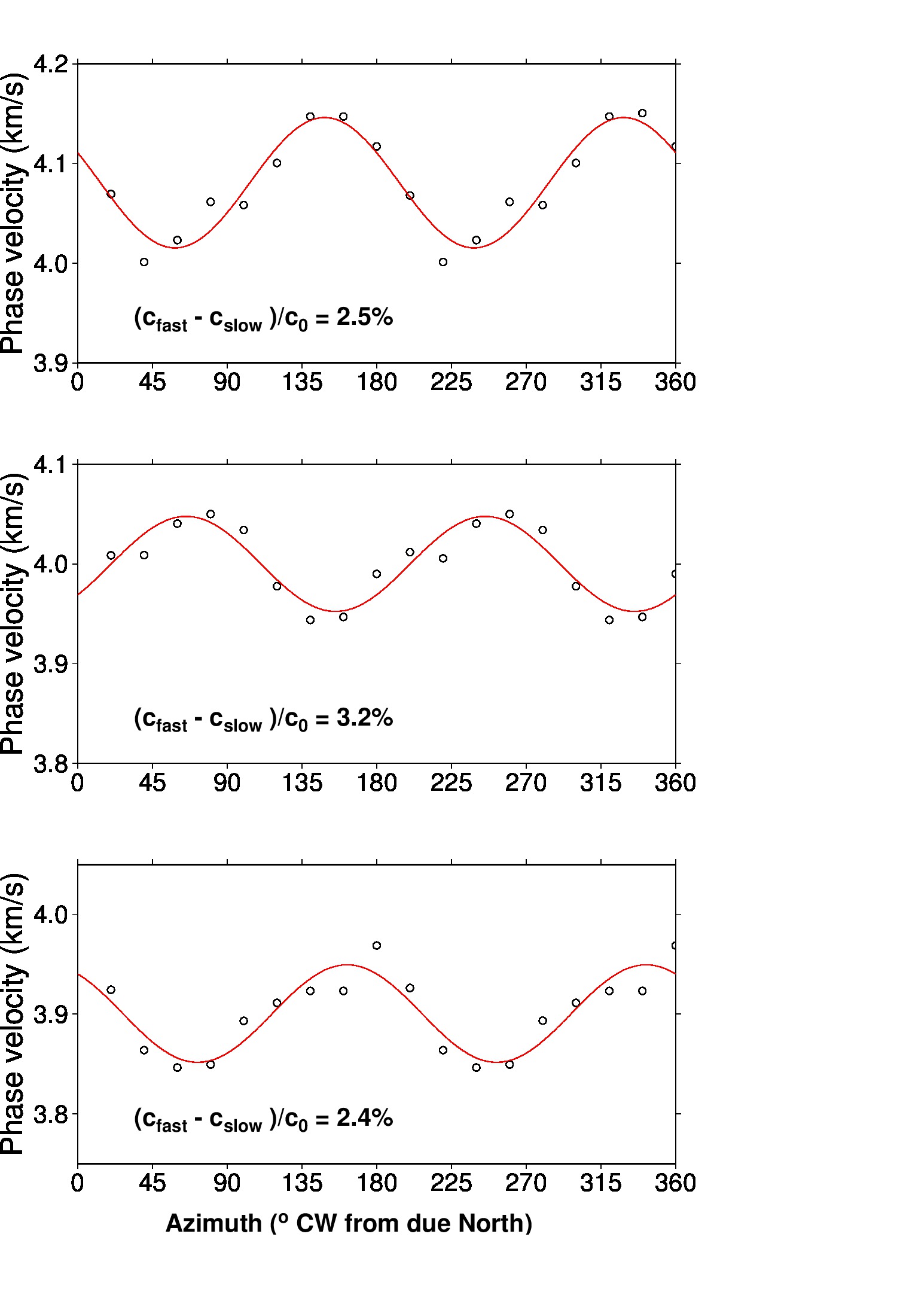 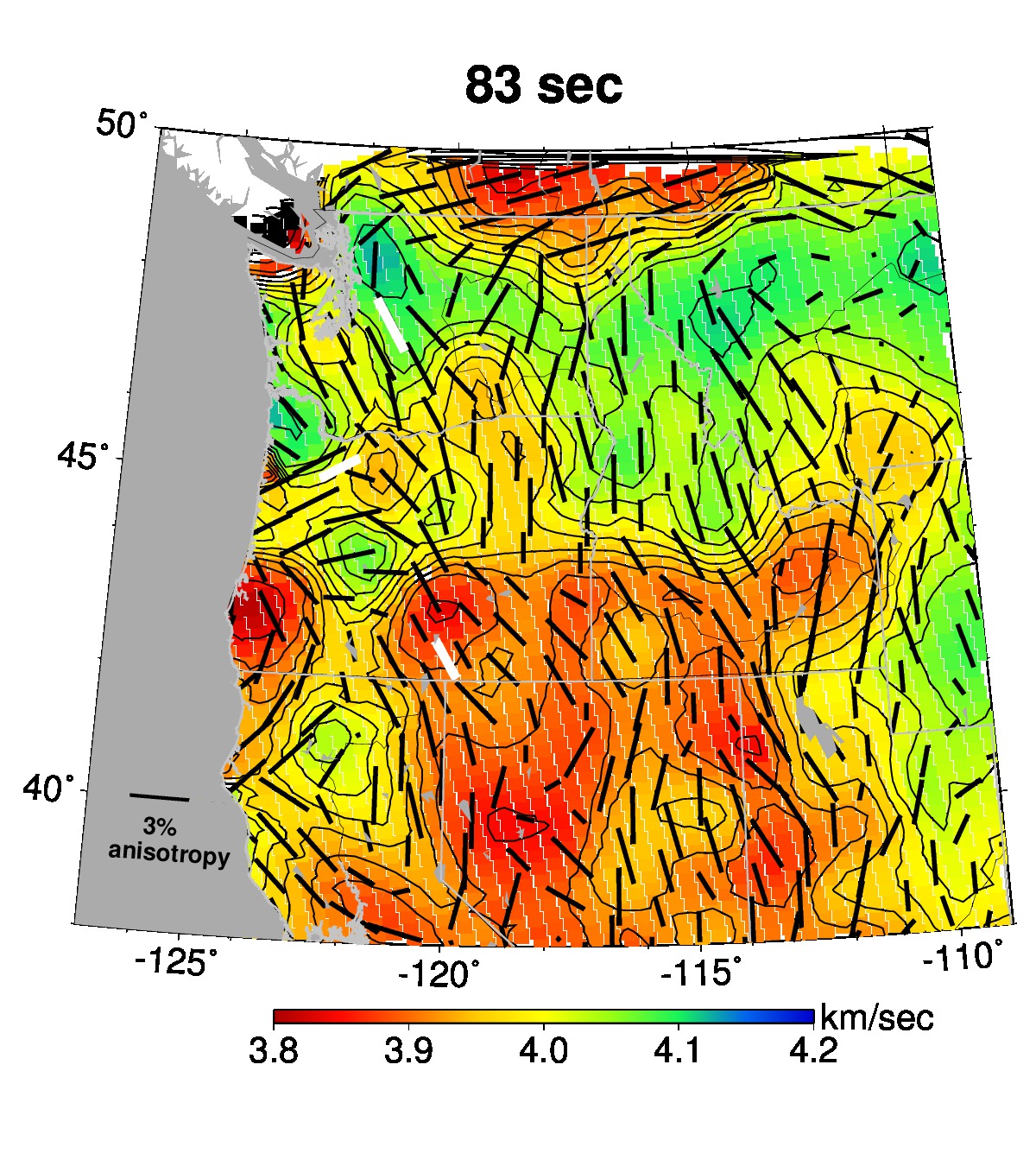 [Speaker Notes: The fast velocity direction is laterally variable, as established by the 2-phi phase velocity fits]
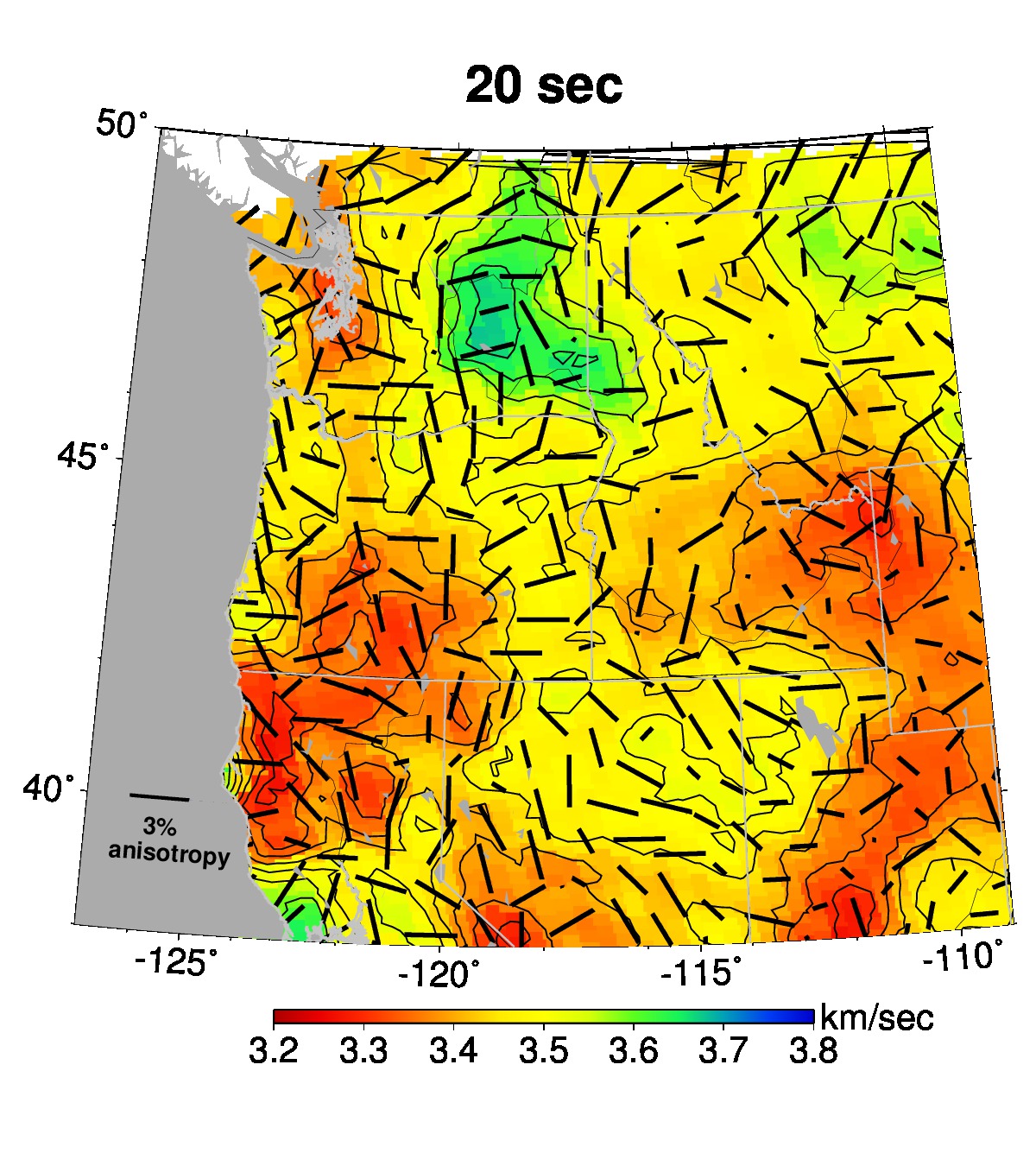 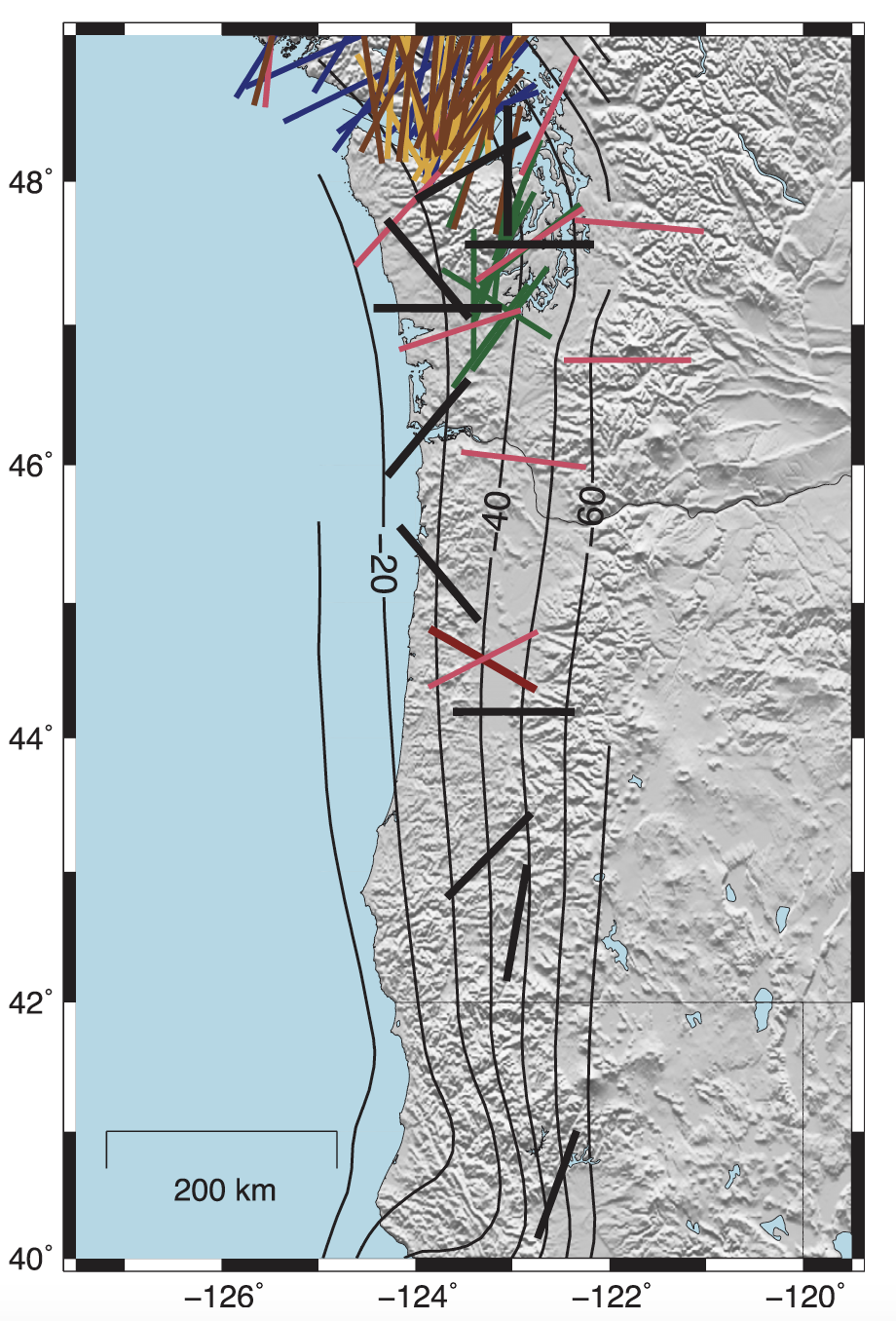 Lower crust slow-velocity directions
(Kreuger and Wirth, 2017)
[Speaker Notes: Kreuger and Wirth Figure 9b: “Orientations of slow anisotropy from previous studies (colored bars) and this study (black). Plotting is as described in Figure 2.”]
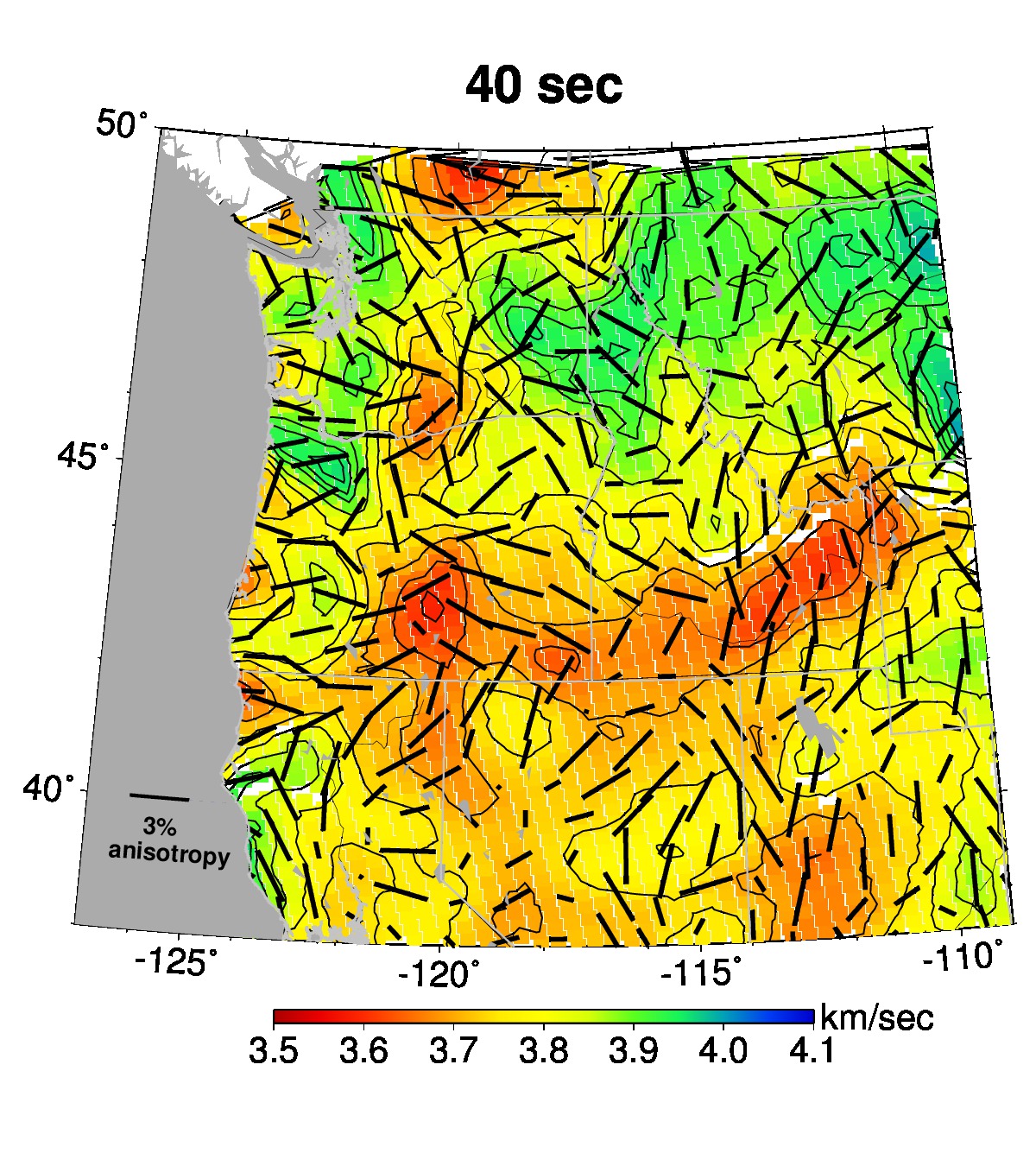 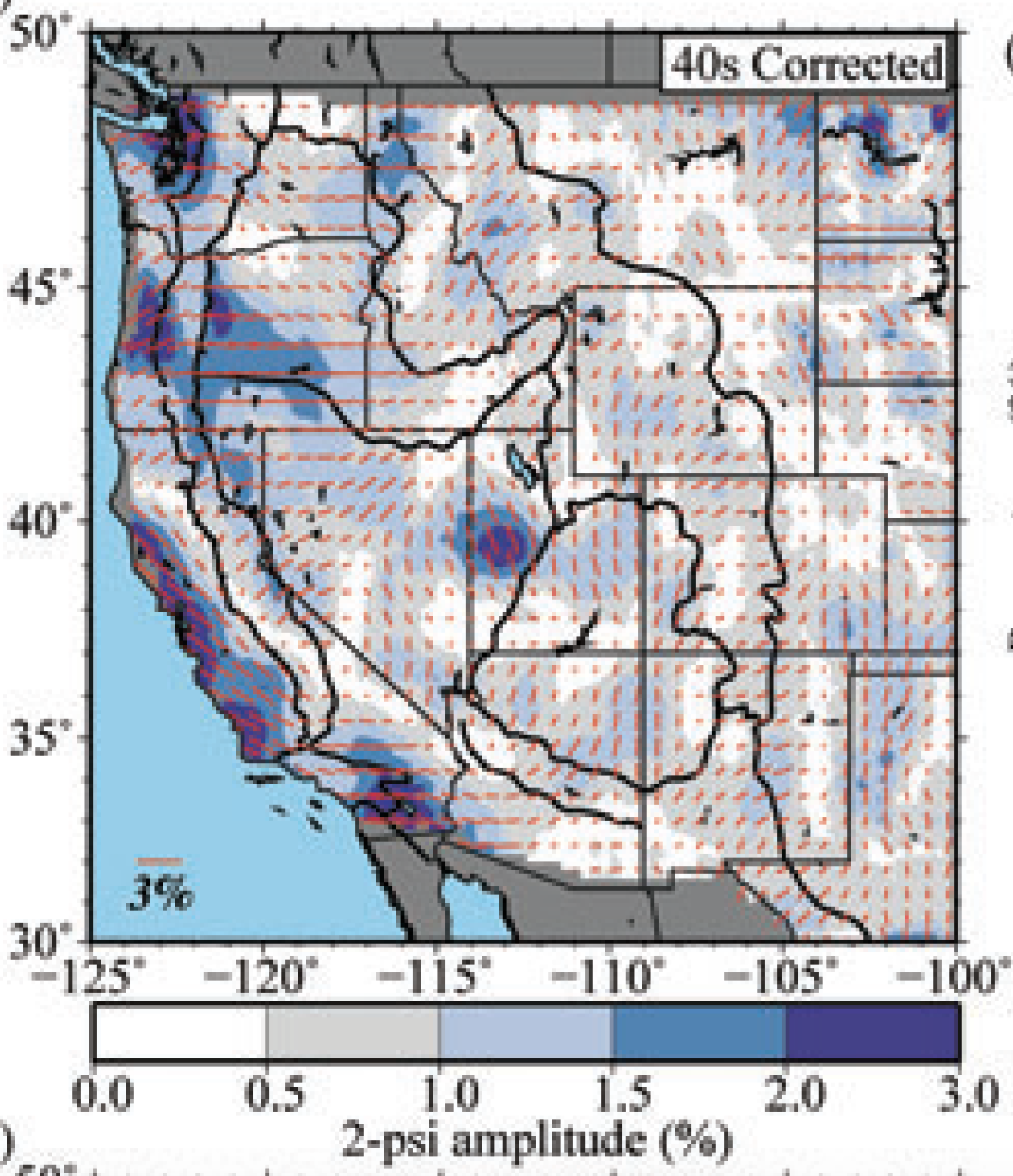 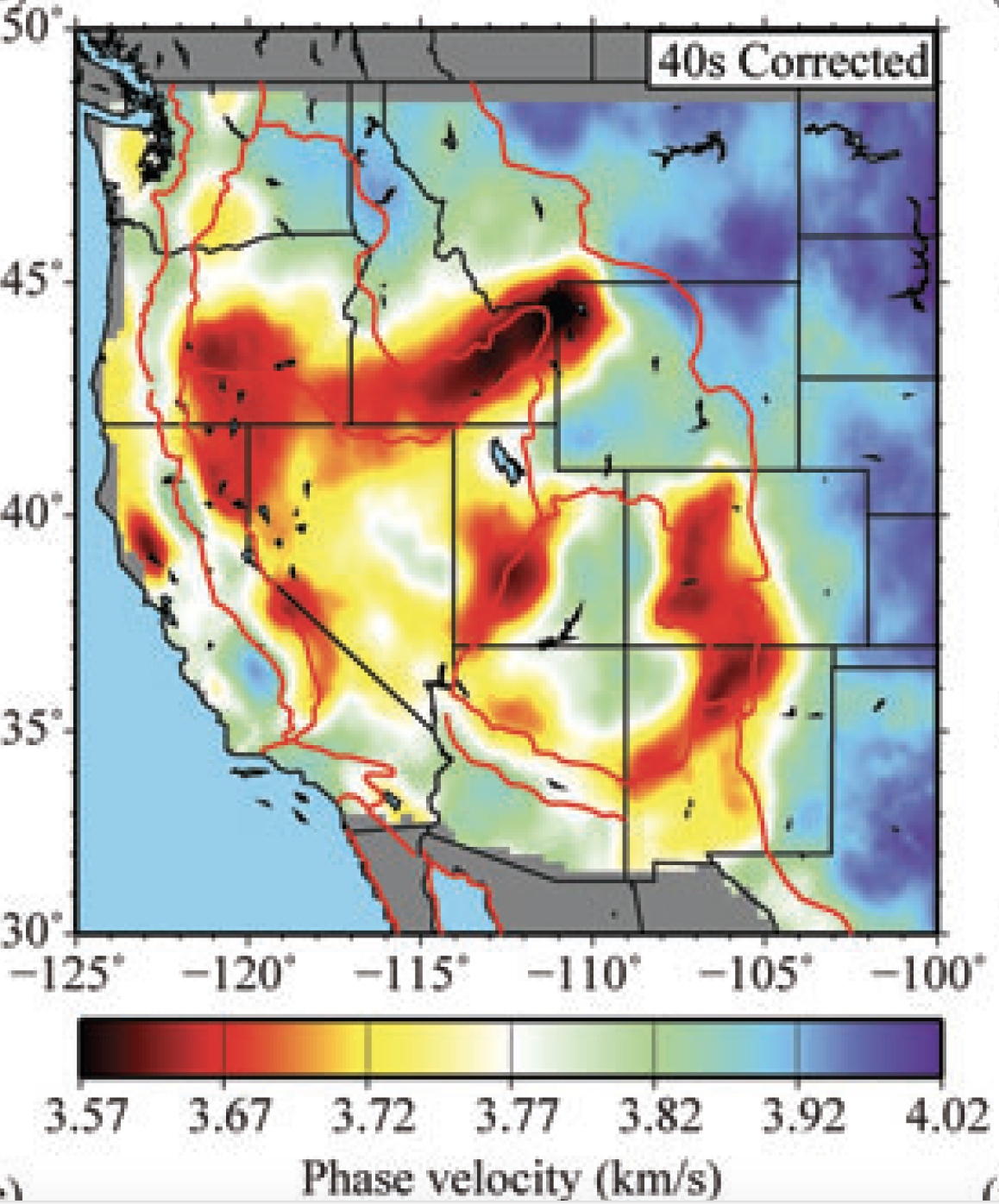 Lin and Ritzwoller (2010)
Role of forearc crust for controlling amount of locking
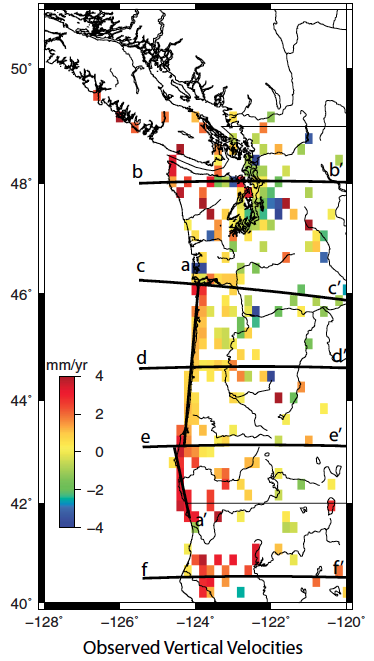 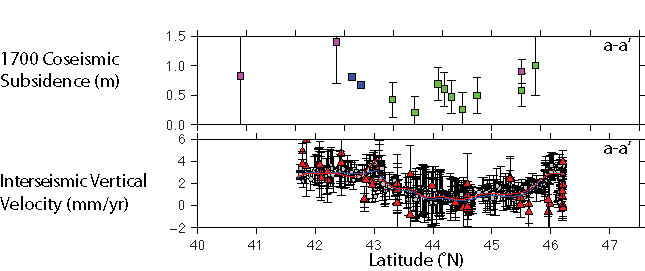 Reduced locking from 43 – 46oN
 Segmentation of Cascadia arc
Schmaltzle et al. (2014)
[Speaker Notes: Interseismic (GPS) uplift rate along coastal central Oregon (43-46 deg.N) is less than elsewhere (coastal Washington, southern Oregon and northern California).  Subsidence accompanying the 1700 earthquake is also less along coastal central Oregon.  This all points to lesser coupling and a wider transition zone under central Oregon.  “Modeled locking distributions suggest a wide locking transition zone that extends inland under central Oregon.”]
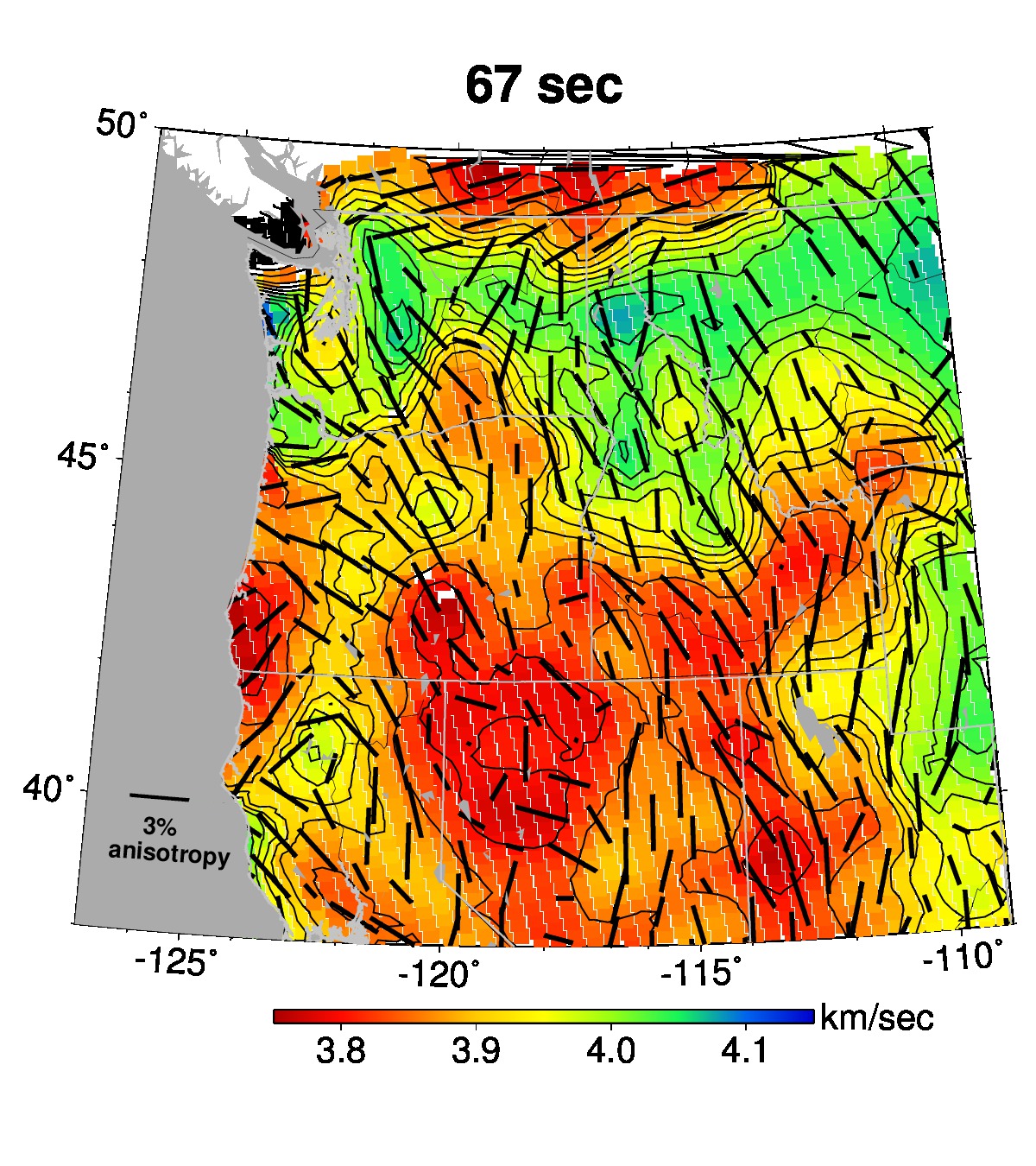 Is there segmentation in anisotropy?
Does it match segmentation in along-arc deformation style (GPS, tremor, slow slip)?
Does it result from segmentation in the rate of slab rollback?
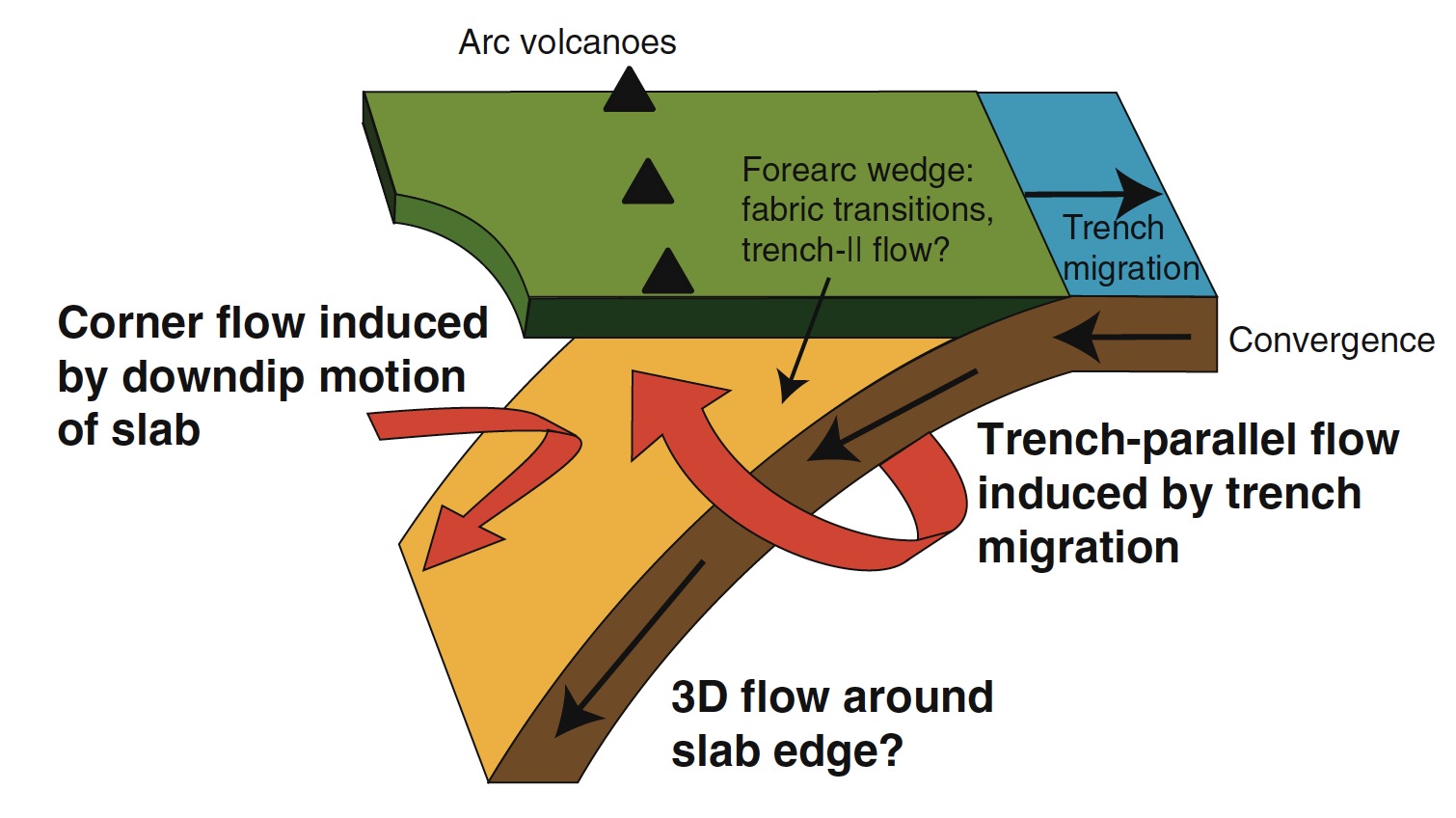 Long and Silver (2009)